Topik 1

PENGENALAN PENGHAYATAN ETIKA DAN PERADABAN DALAM ACUAN MALAYSIA
MPU21042 -
Penghayatan Etika dan Peradaban

Pengajian Diploma Kolej Komuniti
[Speaker Notes: Etika dan peradaban penting dalam sesebuah masyarakat, namun tahap penghayatannya berbeza dan dipengaruhi oleh 
perkembangan sejarah, 
struktur sosial dan 
biografi masyarakat berkenaan. 

Penghayatan etika dan peradaban di Malaysia boleh dihuraikan dan difahami mengikut ‘acuan Malaysia’ berdasarkan susur masa evolusi sejarahnya, iaitu, Prakolonial, Kolonial dan Pascakolonial (PrK-Kol-PcK). Sifat dan kefahaman mengenai etika berciri moden diperkenal dan dilaksanakan semasa era kolonial Eropah. 

Sebelumnya, pada era pra-kolonial, dalam wilayah Alam Melayu, konsep ‘adab’ dan ‘adat’ (adat istiadat dan adat resam), merupakan sebahagian daripada bentuk etika ketika itu, telah wujud mendukung sistem nilai pemerintahan, masyarakat tradisional serta peradaban. 

Gabungan kedua-dua bentuk etika, tradisional dan moden tersebut, telah tergarap pada era pascakolonial yang pula tersulam dalam acuan Malaysia. Penekanan kepada ‘penghayatan’ mengundang kita mengupas secara terfokus terhadap idea, proses dan praktis etika dan peradaban dalam masyarakat Malaysia, dulu dan sekarang. Inilah kekuatan Kursus Penghayatan Etika dan Peradaban (KPE&P).]
PENTAKSIRAN BERTERUSAN
Kehadiran
Pelajar perlu hadir sekurang-kurang 80% kehadiran keseluruhan bagi melayakkan PB
Pembentangan (15%)
bagi Topik 1 dan Topik 2
Penilaian Sumatif
[Speaker Notes: Perlu sentiasa ingatkan para pelajar bahawa Kehadiran adalah perkara penting untuk melayakkan pelajar dinilai melalui PB.

Manakala Penilaian Sumatif, pensyarah boleh memberi bayangan awal Penilaian yang akan pelajar terima sebagai persediaan kepada para pelajar untuk kekal fokus dengan sesi PdP yang dijalankan

Topik ini perlu bersemuka selama 2 jam mengikut kurikulum. Dan Tidak bersemuka (SLT) selama 1.5 jam.]
Hasil Pembelajaran (CLO 1)
Membentangkan Konsep Etika dan Peradaban dalam Kepelbagaian Tamadun 
(A2, CLS 5)
[Speaker Notes: Selepas mengikuti kuliah topik ini, kita berharap agar anda semua akan memahami apa yang dikatakan sebagai alat analisis untuk memahami etika dan peradaban.

Pelajar akan dapat terlibat aktif dan menghayati etika dan peradaban berdasarkan ruang perbincangan untuk memahami masyarakat yang dikemukakan oleh C. Wright Mills dipanggil “Sociological Imagination” (imaginasi sosiologi) yang terdiri daripada tiga komponen penting iaitu sejarah, struktur sosial (individu, keluarga dan komuniti) dan biografi (masyarakat, negara dan pasaran)

A2 - merujuk kepada Domain Afektif 2 (Beri Maklum Balas - Responding) yang menitik beratkan penglibatan pelajar secara aktif dan berusaha menarik minat pelajar untuk menyempurnakan tugasan yang diberikan.
Antara pendekatan yang boleh digunakan dalam Sesi PdP adalah 
Banyakkan bertanya soalan yang menjurus kepada idea baharu / konsep / model dsb.
Menguji kefahaman mereka dengan isu tertentu
Berbincang mengenai fokus sesuatu perkara berkaitan
Mengalakkan pembacaan awal atau pencarian maklumat
Mempersembahkan tugasan / melakukan penulisan / pelaporan
Melabelkan sesuatu perkara untuk pelajar kenal pasti / faham
Akhirnya, pelajar boleh mematuhi arahan dan peraturan yang diberikan melalui respon dan maklum balas yang diingini

CLS5 - merujuk kepada Cluster 5 (Etika & Professionalisme) iaitu melihat kepada Komunikasi, Nilai, Sikap, Tanggungjawab Kerja, Kefahaman serta Integriti pelajar sepanjang topik ini dibincangkan. 

Penilaian Berterusan akan merujuk kepada kedua-dua perkara ini bagi mencapai CLO topik ini.]
Etika dan moral menjadi elemen penting bagi sesebuah masyarakat yang berperadaban tinggi
Kandungan Topik 1
01
02
PENGENALAN 
ETIKA & PERADABAN
SUSUR MASA ETIKA
Berdasarkan Prakolonial, Kolonial dan Pascakolonial
Takrif, Kepentingan & Konsep
03
KERANGKA MENGANALISIS ETIKA DAN PERADABAN ACUAN MALAYSIA
melalui Sejarah, Struktur Sosial dan Biografi
05
04
PENGHAYATAN ETIKA DAN PERADABAN
PENGHAYATAN ETIKA DAN PERADABAN
mengikut peringkat individu, keluarga, komuniti, dan masyarakat (lokal & global)
mengikut konteks masyarakat, negara dan pasaran
01
PENGENALAN 
ETIKA & PERADABAN
Takrif, Kepentingan & Konsep
[Speaker Notes: [PENERANGAN]

Kenapa Etika dan peradaban penting kepada diri kita? 
Sebagai seorang manusia, kita lahir, membesar dan menjalani kehidupan melalui pembelajaran tidak formal dan formal. 
Manusia dijadikan Tuhan dengan keupayaan belajar dengan berbagai cara – mendengar, melihat, berfikir dan akhirnya dizahirkan dalam tingkah laku bagi menjalani kehidupan setiap hari – dari lahir hinggalah kita meninggal dunia.
Menguasai etika dan menghayati peradaban bermakna penting bagi kita untuk belajar, mendengar, melihat, berfikir dan bertingkah laku sebagai seorang manusia yang baik.
Justeru, menghayati etika dan peradaban dalam negara kita ini dapat menjadikan kita kenal asal usul adab, adat istiadat dan adat resam kita etnik dan masyarakat asal di Malaysia yang telah diwarisi dari generasi terdahulu, menghayati etika dan peradaban yang kita sulam dan adaptasi dari wilayah alam Melayu yang lain dan zaman kolonial yang dilalui oleh negara kita.
Semuanya, supaya kita dapat memilik keperibadian yang tinggi, saling mengharomati, dapat hidup dalam keadaan harmoni, dan akhirnya dapat membina negara bangsa yang hebat sebagai siatu bentuk peradaban yang baik.]
AKTIVITI 1 (INDUKSI)
Buat carian online berkaitan istilah berikut sebelum kelas bermula:
ADAB
ADAT RESAM
ADAT ISTIADAT
ETIKA
ETOS
ETRIKET
[Speaker Notes: Pensyarah boleh mulakan kuliah dengan kaedah Flipped Learning bertanyakan soalan induksi berkaitan istilah yang akan digunakan di awal topik ini sebelum masuk kepada isi / syarahan kelas.]
AKTIVITI 2 (VIDEO)
Sila tonotn video ini bagi mendapatkan gambaran awal berkaitan topik ini
[Speaker Notes: Link Pautan Video (Modul Digital)>> https://youtu.be/4zOvHmkEvSk

Soalan dalam video :
Bincangkan ciri asas pembentukan sebuah masyarakat yang mempunyai peradaban tinggi.
Bincangkan persamaan dan perbezaan antara konsep peradaban dan tamadun
Bincangkan asas peradaban di Malaysia hari ini]
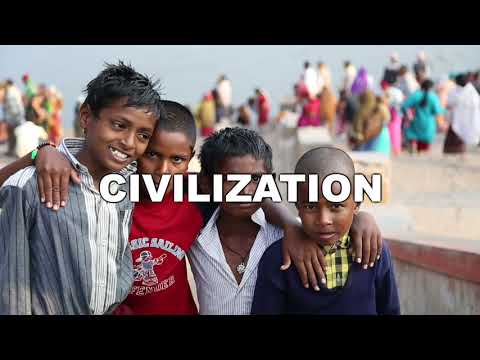 [Speaker Notes: Link Pautan Video (Modul Digital)>> https://youtu.be/4zOvHmkEvSk

Soalan dalam video :
Bincangkan ciri asas pembentukan sebuah masyarakat yang mempunyai peradaban tinggi.
Bincangkan persamaan dan perbezaan antara konsep peradaban dan tamadun
Bincangkan asas peradaban di Malaysia hari ini]
ISTILAH & TAKRIF
02
01
03
Adat Resam
Adat Istiadat
Adab
Adat yang menjadi kebiasaan sesuatu kaum.
Contoh: Perkahwinan, Perayaan, Keagamaan dsb
Pelbagai adat & kebiasaan yang diikut dengan peraturan tertentu.
Contoh : Majlis rasmi untuk menyambut sesuatu peristiwa seperti pertabalan.
Baik budi bahasa dan sopan. Telah maju tingkat kehidupannya, peradaban sistem dan tahap perkembangan sosial sesuatu bangsa, kemajuan sosial dan kebudayaan sesuatu bangsa.
[Speaker Notes: [PENERANGAN]
Pengenalan :
Kita akan melihat beberapa konsep yang mungkin kita pernah dengar atau tidak pernah dengan iaitu adab, adat istiadat, adat resam, etika, etos dan etiket.

Kita soroti 3 istilah terlebih dahulu iaitu adab, adat istiadat & adat resam
Adab dari segi bahasa merujuk kepada pekerti, tingkah laku dan bahasa yang dituturkan dengan tertib dan sopan.
Jom lihat konsep di slide dan contoh karikatur “Perangai Orang Kita”

Adat resam pula ialah adat, tertib dan tatacara yang menjadi kebiasaan sesuatu etnik dalam negara kita. Etnik Melayu, Cina, India, Sikh, Siam, Bumiputera Sabah dan Sarawak -  semuanya mempunyai adat resam masing-masing.
Memahami, menguasai dan menghayati adat resam kita adalah satu kemestian supaya kita dapat menjalani kehidupan dalam komuniti etnik kita dengan baik.
Memahami adat resam etnik lain juga adalah baik supaya kita dapat menghormati dan menjaga hubungan antara individu, keluarga dan komuniti dengan baik, apatah lagi kita tidak boleh mengelak diri daripada berurusan setiap hari dengan semua komuniti dalam negara ini.

Adat Istiadat adalah bentuk peraturan yang diikuti dengan tertib dan cermat. Biasanya diamalkan dalam majlis-majlis rasmi yang melibatkan susun atur protokol yang tinggi.
Dalamnya terangkum langkah demi langkah yang melambangkan bahawa negara kita ini sebenarnya mempunyai peradaban yang tersendiri yang diwarisi dan perlu dihormati oleh semua pihak sama ada kita yang lahir disini, tinggal tetap dan membesar atau pihak yang datang bekerja di negara ini.
Contoh: Majlis Pertabalan Duli Yang Maha Mulia Seri Paduka Baginda Yang Dipertuan Agong.]
ISTILAH & TAKRIF
05
04
06
Etos
Etiket
Etika
Sosiologi : satu standard menyeluruh mengenai benar atau salah yang menjelaskan apa yang sebenarnya dilakukan oleh manusia dalam konteks apa yang benar, tanggung jawab, manfaat kepada masyarakat / sifat baik
Bahasa : adat dan peraturan bkn kesopanan (terutamanya dlm kehidupan sosial atau dlm profesion tertentu): wanita bangsa kita belum mahir tentang ~ yang lazim di rumah-rumah orang besar
Sosiologi : Usaha membangunkan bangsa berdasarkan latar individu, keluarga dan komuniti berbagai serta berbeza sejarah, etnik, bahasa, agama, budaya dan latar geografi melebihi kesepakatan ciri asas negara atau bangsa.
[Speaker Notes: Seterusnya kita soroti 3 lagi  istilah iaitu etika, etos & etiket

Istilah Etika, Etos dan Etiket – sebenarnya masih merujuk kepada konsep yang sama berkaitan adab, adat istiadat dan adat resam. Cuma, istilah ini datang dan dibawa oleh kolonial dan kekal dalam zaman pasca-kolonial atau zaman moden ini. Seringkali istilah-istilah ini digunakan dalam konteks organisasi atau institusi.
Sebab itulah, kita seringkali keliru, apa itu adab, apa itu etika. Jika kita memahami susur masa kewujudannya, kita akan tahu bahawa ia adalah perkara yang sama (terlebih atau terkurang kupasan konsepnya), perkara yang kita alami dalam kehidupan seharian sebagai budaya masyarakat atau organisasi dan kita tidak boleh mengelak daripadanya.

4. Etika – Bahasa : Prinsip moral atau nilai akhlak yang menajdi pegangan seseorang individu / kumpulan manusia. Dalam konteks moden hari ini melihat kepada prinsip moral dan nilai yang baik, tercerna dalam diri kita dan terzahir dalam tingkah laku kita tanpa perlu disuruh.
Contoh: seorang juru rawat yang dilatih dengan kod etika kejururawatannya – sepatutnya akan bertindak mengikut kod berkenaan semasa dia bertugas sahaja. Tetapi disebabkan menghayati kod etika pekerjaannya dan nilai-nilai lain yang dipelajari dan sebati dalam diri, beliau membantu sesiapa sahaja tanpa mengira siapa, bila dan di mana. Inilah lambang penghayatan etika dan peradaban kita. 

5. Etos adalah istilah untuk menunjukkan ciri sesuatu bangsa. Di dalamnya terkandung Idenditi dan Jati diri seseorang.
Di Malaysia, konsep Etos Bangsa adalah konsep yang menjelaskan mengenai Etos Nasional Bangsa Malaysia. Konsep ini telah diungkap secara jelas dalam ucapan Tun Dr. Mahathir Mohamad dalam tahun 1992 untuk menunjukkan ciri-ciri bangsa Malaysia yang bersatu menjelang tahun 2020. 
Konsep ini berkaitan dengan keterikatan emosi kolektif nasional dengan sejarah sosial dikongsi, menerima pasak dan pelantar integrasi dalam perlembagaan, dan mendokong Tadbir Urus Dan Pembangunan yang menjamin kesepaduan, kestabilan dan kesejahteraan hidup rakyat. Keterikatan emosi kolektif nasional ini membina kesetiaan dan kecintaan kepada negara hingga lahir semangat patriotisme dan nasionalisme yang melangkau batas etnik, agama dan wilayah.

6. Etiket adalah istilah mden seumpama adat istiadat (istilah tradisional)
Kini, konsep ini sering diguna dalam konteks organisasi atau institusi untuk menunjukkan tatacara, peraturan berkaitan protokol dan etiket sosial dalam majlis.]
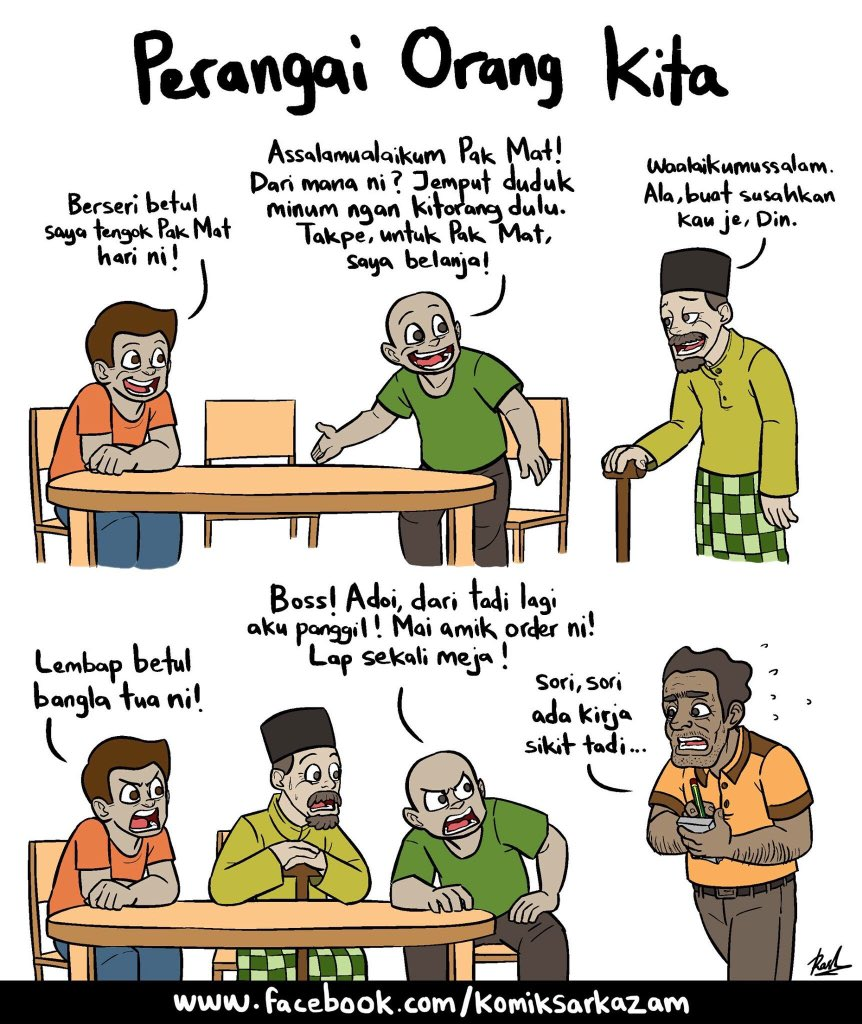 AKTIVITI 3
Berdasarkan pemerhatian dan pergaulan anda dalam dunia nyata atau alam siber: 
Berikan contoh insiden yang boleh dianggap sebagai kurang adab. 
Mengapa insiden kurang beradab tersebut tidak sepatutnya berlaku.
[Speaker Notes: Contoh pemerhatian boleh lihat karikatur “Perangai Orang Kita”.

Pensyarah boleh minta contoh lain daripada pelajar dan lakukan sedikit perbincangan mengenainya.]
02
SUSUR MASA ETIKA
Berdasarkan Prakolonial, Kolonial dan Pascakolonial
[Speaker Notes: [PENERANGAN]

(Recap - telah diterangkan dalam sub topik sebelum ini)
Kita perlu meneliti susur masa bagi melihat bagaimana konsep adab, adat istiadat, adab resam SETERUSNYA etika, etos dan etiket ini wujud dalam peradaban kita. 

Konsep adab, adat istiadat dan adat resam telah ada dalam masyarakat di Tanah Melayu (merujuk kepada Semenanjung Malaysia pada masa itu). Kesemua konsep etika tradisional ini diamalkan dalam kepulauan, wilayah atau habitat alam Melayu. 

Proses migrasi dalam wilayah alam Melayu menjadikan adab, adat istiadat dan adat resam bertapak kukuh.]
SUSUR MASA ETIKA
berdasarkan Prakolonial, Kolonial dan Pascakolonial
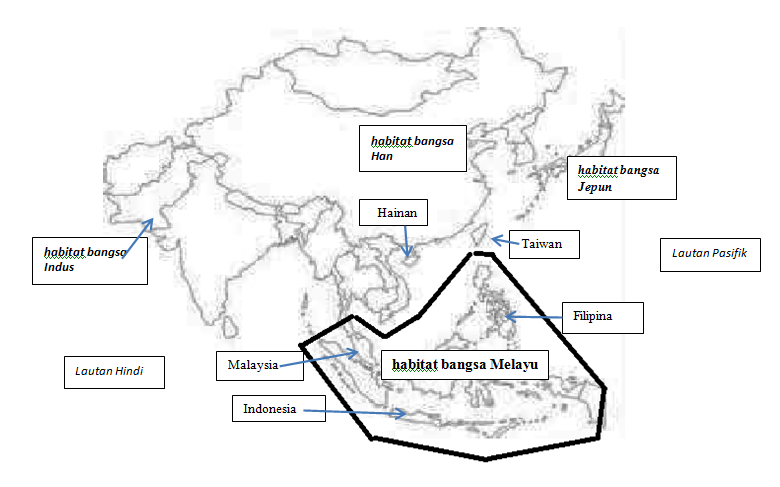 [Speaker Notes: Sebelum kedatangan kolonial telah wujud etika dalam masyarakat yang disebut adab, adat istiadat dan adat resam.
Proses migrasi dalam Kepulauan Melayu dan luar Kepulauan Melayu menjadikan adab, adat istiadat, dan adat resam bercampur baur akibat proses pinjam meminjam dan tersulam dalam masyarakat.]
SUSUR MASA ETIKA
berdasarkan Prakolonial, Kolonial dan Pascakolonial
Memahami Etika (pembentukan berasas susur masa)
Adab
Adat Istiadat
Adat Resam
Prakolonial
(tradisional)
telah ada
+
Kolonial
(moden)
Etika
Etos
Etiket
datang
Etika Moden (Adab, Adat Istiadat, Adat Resam, Etika, Etos, Etiket)
Pascakolonial
(gabungan)
Bercampur gaul
[Speaker Notes: [PENERANGAN]

Zaman pra-kolonial adalah zaman sebelum negara ini dijajah oleh Kolonial Eropah

Sebelum kedatangan penjajah Eropah (iaitu pra-kolonial), orang Melayu telah mengamalkan adab sopan yang tinggi. Berjalan menundukkan sedikit tubuh badan apabila lalu di hadapan orang lebih  tua, menundukkan sedikit tubuh ketika berjabat tangan dengan orang leih tua adalah di antara adab sopan yang telah diamalkan sejak sekian lama.

Zaman Kolonial dimana banyak negara dijajah oleh orang Eropah, termasuklah negara kita.
Kolonial membawa adab, adat resam mereka yang kita selalu sebut sebagai etika, etos dan etiket yang mereka hayati dalam kehidupan mereka dan mereka laksanakan dalam urusan pemerintahan mereka.
Masyarakat kita semasa zaman kolonial yang mempunyai hubungan langsung dengan pihak kolonial British telah memerhati, menyulam dan mengadaptasi secara tidak langsung dalam kehidupan seharian. Dalam sistem pemerintahan, kita melaksanakan sepenuhnya acuan pemerintahan kolonial pada masa itu.
Cara menghormati, berjabat tangan, memberi salam dan sebagainya mengikut etika formal kolonial dalam urusan dengan mereka.

Kini, zaman pasca-kolonial (moden), telah mengekalkan kita dengan etika dan peradaban tradisional dan bercampur. 
Variasi ini ditambah bukan sahaja hasil tinggalan kolonial, tetapi di kembang luas dengan globalisasi teknologi ICT. Adab, adat, etika, etos dan etiket kita telah bercampur baur sehingga mengubah identiti dan jati diri kita dalam keadaan, suasana, tindakan dan tingkah laku berbeza-beza.

Oleh kerana itulah, kita sebagai generasi yang hidup dalam era globalisasi ICT, perlu menghayati makna etika dan peradaban yang telah diacuankan dalam negara kita sejak sekian lama. Mempelajari, menguasai, menghayatinya supaya kita akan tetap mempunyai identiti dan jatidiri Malaysia walau dimana sekalipun kita berada.]
03
KERANGKA MENGANALISIS ETIKA DAN PERADABAN ACUAN MALAYSIA
melalui Sejarah, Struktur Sosial dan Biografi
[Speaker Notes: Sarjana Sosiologi bernama C. Wright Mills, telah mengemukakan idea beliau untuk memahami masyarakat melalui konsep “imaginasi sosiologikal” iaitu penelitian berdasarkan tiga komponen penting iaitu Sejarah, Struktur Sosial, dan Biografi (Riwayat).

Mari kita lihat bagaimana ruang perbincangan ini digunakan dalam konteks menghayati etika dan peradaban acuan Malaysia.

Dalam konteks ilmu sosiologi, sejarah ialah himpunan peristiwa dan pengalaman lalu yang saling berkait melibatkan individu, keluarga dan komuniti dalam masyarakat.

Meneliti sejarah ialah dengan melihat kembali asal usul kita di negara ini. 

Persoalan
Adakah kita penduduk asal atau kita sebahagian daripada proses migrasi dalam wilayah alam melayu atau migrasi dari peradaban cina, India, arab, eropah dan sebagainya? 
Bagaimanakah negara ini dibentuk menjadi sebuah negara?]
SUSUR MASA ETIKA
melalui Sejarah, Struktur Sosial dan Biografi
Menghayati Etika dan Peradaban Acuan Malaysia
Sejarah
Biografi
Individu
Keluarga 
Komuniti
membentuk &
mentakrif
tersulam
Struktur Sosial
Masyarakat
Negara
Pasaran
membentuk &
mentakrif
[Speaker Notes: Dalam konteks ilmu sosiologi, sejarah ialah himpunan peristiwa dan pengalaman lalu yang saling berkait melibatkan individu, keluarga dan komuniti dalam masyarakat.
Meneliti sejarah ialah dengan melihat kembali asal usul kita di negara ini. Adakah kita penduduk asal atau kita sebahagian daripada proses migrasi dalam wilayah alam melayu atau migrasi dari peradaban cina, India, arab, eropah dan sebagainya. Bagaimanakah negara ini dibentuk menjadi sebuah negara?

Stuktur sosial dari segi bahasa ialah sistem sosial. Manakala dari segi sosiologi adalah hubungan yang dibina dan terjalin dalam sesebuah masyarakat yang berfungsi untuk menggerakkan dinamika masyarakat.
Kita tentulah mempunyai tahap penghayatan berbeza-beza mengenai etika dan peradaban di Malaysia berdasarkan struktur sosial kita.
Struktur sosial ini melibatkan komuniti dan sistem sekeliling sama ada tak formal atau formal dimana kita tinggal, kita dibesarkan, kita bersekolah dan kita bekerja.
Memahami lapisan-lapisan struktur sosial kita akan membolehkan kita menghayati etika dan peradaban kita telah terbina dan sedang berlangsung dalam negara kita.

Biografi dari segi bahasa ialah riwayat atau kisah hidup seseorang. Dari segi sosiologi biografi adalah fenomena struktur sosial dan proses sejarah yang mencorakkan pengalaman individu, keluarga, komuniti dalam masyarakat dan sebaliknya, boleh pula mencorakkan struktur sosial dan proses sejarah 
Memahami bagaimana biografi terbentuk oleh sejarah dan sistem sosial di negara kita akan membolehkan kita mengenali siapa diri kita sekarang ini serta biografi orang yang penting bagi negara kita.
Menghayati biografi diri kita - sejak lahir hingga kini, bagaimana dia menjalani hidup, bagaimana dirinya telah terbentuk hasil daripada sejarah diri kita dan struktur sosial yang membentuk diri kita.
Etika dan peradaban Malaysia terbina di atas etika dan peradaban biografi rakyat negara ini yang teracuan sejak sekian lama. Anda boleh meneliti dan membincangkan mengenai bapa Kemerdekaan Malaysia iaitu Tunku Abdul Rahman.]
SUSUR MASA ETIKA
melalui Sejarah, Struktur Sosial dan Biografi
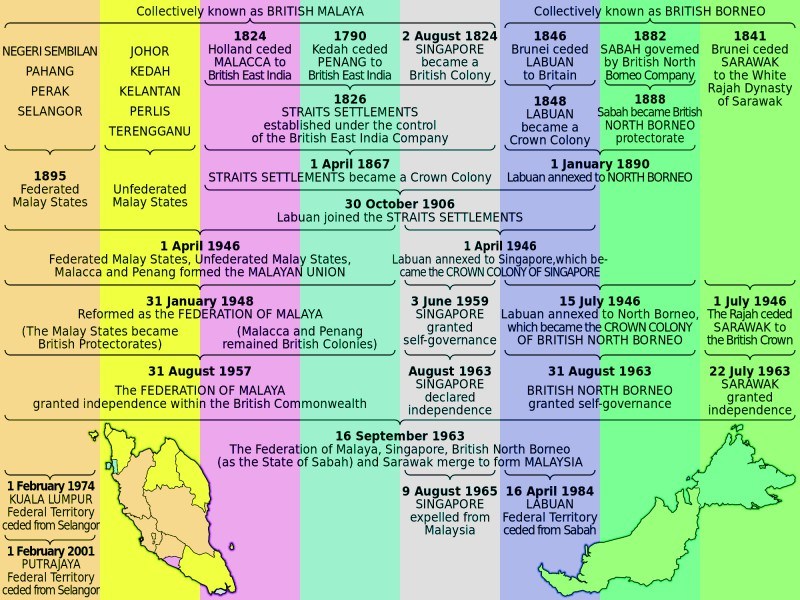 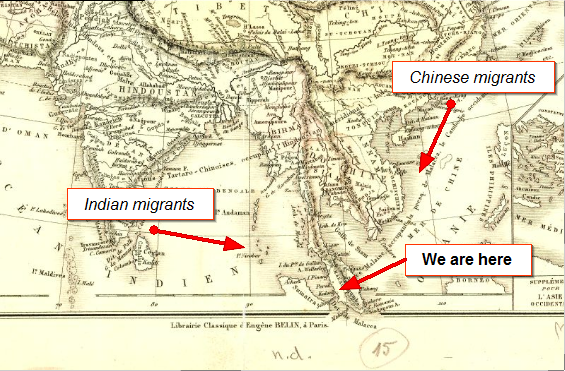 [Speaker Notes: Dalam konteks ilmu sosiologi, sejarah ialah himpunan peristiwa dan pengalaman lalu yang saling berkait melibatkan individu, keluarga dan komuniti dalam masyarakat.
Meneliti sejarah ialah dengan melihat kembali asal usul kita di negara ini. Adakah kita penduduk asal atau kita sebahagian daripada proses migrasi dalam wilayah alam melayu atau migrasi dari peradaban cina, India, arab, eropah dan sebagainya. Bagaimanakah negara ini dibentuk menjadi sebuah negara?

Stuktur sosial dari segi bahasa ialah sistem sosial. Manakala dari segi sosiologi adalah hubungan yang dibina dan terjalin dalam sesebuah masyarakat yang berfungsi untuk menggerakkan dinamika masyarakat.
Kita tentulah mempunyai tahap penghayatan berbeza-beza mengenai etika dan peradaban di Malaysia berdasarkan struktur sosial kita.
Struktur sosial ini melibatkan komuniti dan sistem sekeliling sama ada tak formal atau formal dimana kita tinggal, kita dibesarkan, kita bersekolah dan kita bekerja.
Memahami lapisan-lapisan struktur sosial kita akan membolehkan kita menghayati etika dan peradaban kita telah terbina dan sedang berlangsung dalam negara kita.

Biografi dari segi bahasa ialah riwayat atau kisah hidup seseorang. Dari segi sosiologi biografi adalah fenomena struktur sosial dan proses sejarah yang mencorakkan pengalaman individu, keluarga, komuniti dalam masyarakat dan sebaliknya, boleh pula mencorakkan struktur sosial dan proses sejarah 
Memahami bagaimana biografi terbentuk oleh sejarah dan sistem sosial di negara kita akan membolehkan kita mengenali siapa diri kita sekarang ini serta biografi orang yang penting bagi negara kita.
Menghayati biografi diri kita - sejak lahir hingga kini, bagaimana dia menjalani hidup, bagaimana dirinya telah terbentuk hasil daripada sejarah diri kita dan struktur sosial yang membentuk diri kita.
Etika dan peradaban Malaysia terbina di atas etika dan peradaban biografi rakyat negara ini yang teracuan sejak sekian lama. Anda boleh meneliti dan membincangkan mengenai bapa Kemerdekaan Malaysia iaitu Tunku Abdul Rahman.]
SUSUR MASA ETIKA
melalui Sejarah, Struktur Sosial dan Biografi
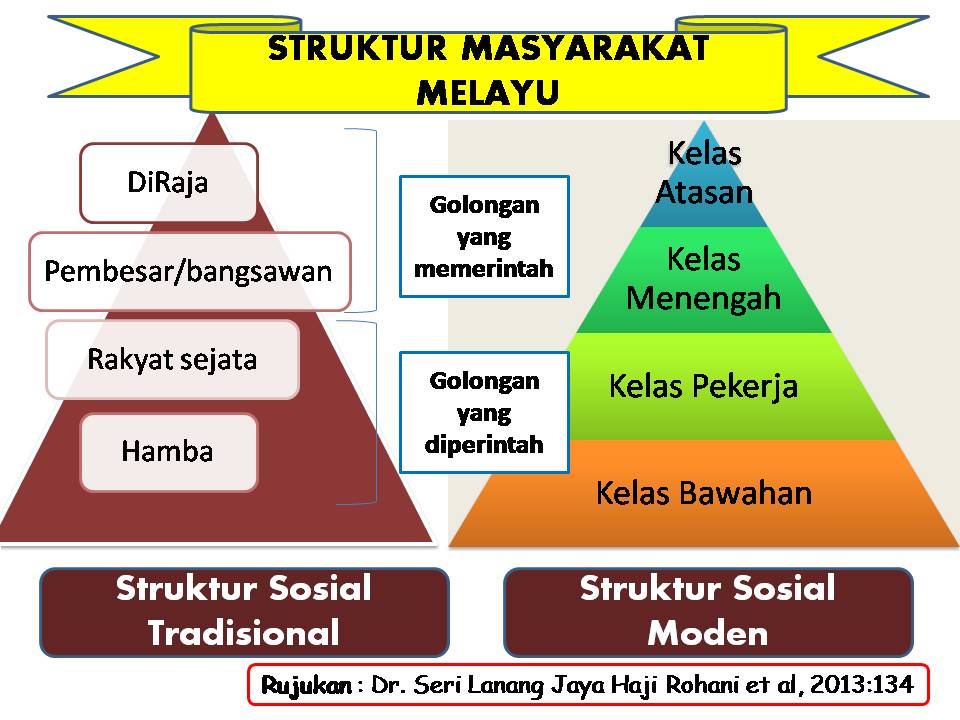 [Speaker Notes: Dalam konteks ilmu sosiologi, sejarah ialah himpunan peristiwa dan pengalaman lalu yang saling berkait melibatkan individu, keluarga dan komuniti dalam masyarakat.
Meneliti sejarah ialah dengan melihat kembali asal usul kita di negara ini. Adakah kita penduduk asal atau kita sebahagian daripada proses migrasi dalam wilayah alam melayu atau migrasi dari peradaban cina, India, arab, eropah dan sebagainya. Bagaimanakah negara ini dibentuk menjadi sebuah negara?

Stuktur sosial dari segi bahasa ialah sistem sosial. Manakala dari segi sosiologi adalah hubungan yang dibina dan terjalin dalam sesebuah masyarakat yang berfungsi untuk menggerakkan dinamika masyarakat.
Kita tentulah mempunyai tahap penghayatan berbeza-beza mengenai etika dan peradaban di Malaysia berdasarkan struktur sosial kita.
Struktur sosial ini melibatkan komuniti dan sistem sekeliling sama ada tak formal atau formal dimana kita tinggal, kita dibesarkan, kita bersekolah dan kita bekerja.
Memahami lapisan-lapisan struktur sosial kita akan membolehkan kita menghayati etika dan peradaban kita telah terbina dan sedang berlangsung dalam negara kita.

Biografi dari segi bahasa ialah riwayat atau kisah hidup seseorang. Dari segi sosiologi biografi adalah fenomena struktur sosial dan proses sejarah yang mencorakkan pengalaman individu, keluarga, komuniti dalam masyarakat dan sebaliknya, boleh pula mencorakkan struktur sosial dan proses sejarah 
Memahami bagaimana biografi terbentuk oleh sejarah dan sistem sosial di negara kita akan membolehkan kita mengenali siapa diri kita sekarang ini serta biografi orang yang penting bagi negara kita.
Menghayati biografi diri kita - sejak lahir hingga kini, bagaimana dia menjalani hidup, bagaimana dirinya telah terbentuk hasil daripada sejarah diri kita dan struktur sosial yang membentuk diri kita.
Etika dan peradaban Malaysia terbina di atas etika dan peradaban biografi rakyat negara ini yang teracuan sejak sekian lama. Anda boleh meneliti dan membincangkan mengenai bapa Kemerdekaan Malaysia iaitu Tunku Abdul Rahman.]
RUMUSAN
Menghayati Etika dan Peradaban Acuan Malaysia
Memahami Etika (pembentukan berasas susur masa)
Adab
Adat Istiadat
Adat Resam
Prakolonial
(tradisional)
telah ada
Sejarah
Biografi
Individu
Keluarga 
Komuniti
membentuk &
mentakrif
+
Kolonial
(moden)
Etika
Etos
Etiket
tersulam
datang
Struktur Sosial
Masyarakat
Negara
Pasaran
membentuk &
mentakrif
Etika Moden (Adab, Adat Istiadat, Adat Resam, Etika, Etos, Etiket)
Pascakolonial
(gabungan)
Bercampur gaul
AKTIVITI 4 (VIDEO)
Lihat semula Video ini dan cuba jawab soalan berikut:

Bincangkan peranan adab, adat, istiadat dalam pembentukan etika di Malaysia
[Speaker Notes: Link Pautan Video (Modul Digital)>>https://youtu.be/NLpf5BWDEoo

Soalan dalam video :
Bincangkan peranan adab, adat, istiadat dalam pembentukan etika di Malaysia.
Bincangkan pembentukan ilmu etika di Malaysia pada era pra-kolonial dan pasca-kolonial
Bincangkan kaitan antara etika dan
peradaban]
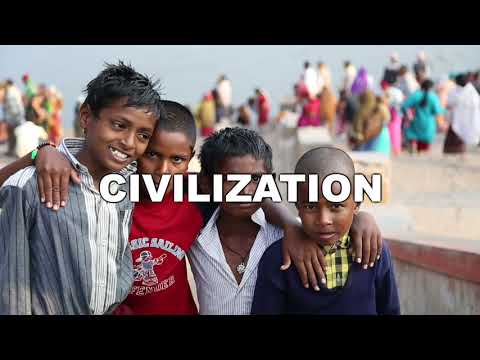 [Speaker Notes: Link Pautan Video (Modul Digital)>> https://youtu.be/4zOvHmkEvSk

Soalan dalam video :
Bincangkan ciri asas pembentukan sebuah masyarakat yang mempunyai peradaban tinggi.
Bincangkan persamaan dan perbezaan antara konsep peradaban dan tamadun
Bincangkan asas peradaban di Malaysia hari ini]
04
PENGHAYATAN ETIKA DAN PERADABAN
mengikut peringkat Individu, Keluarga, Komuniti, dan Masyarakat (lokal & global)
[Speaker Notes: Individu, Keluarga dan Komuniti adalah struktur sosial asas sebuah masyarakat.

Kita boleh meneliti etika yang telah terbina dalam diri kita, etika dalam keluarga kita dan etika dalam komuniti (tempat tinggal, Tempat belajar dan tempat kerja kita).

Apakah etika yang baik? Apakah etika yang tidak baik? 

Individu, Keluarga dan Komuniti yang beretika sudah pasti mewarnai peradaban Malaysia yang baik.

Etika yang tidak baik -  perlu ditolak oleh masyarakat kerana yang memusnahkan peradaban kita dalam jangka panjang.]
PENGHAYATAN ETIKA DAN PERADABAN
mengikut peringkat Individu, Keluarga, Komuniti, dan Masyarakat (lokal & global)
Keluarga
Individu
Pendidikan dan Perkembangan
Elemen dalaman dan luaran seseorang
Komuniti
Masyarakat
Nilai dan Moral
Penglibatan dan Kesedaran
[Speaker Notes: Individu, Keluarga dan Komuniti adalah struktur sosial asas sebuah masyarakat.

Kita boleh meneliti etika yang telah terbina dalam diri kita, etika dalam keluarga kita dan etika dalam komuniti (tempat tinggal, Tempat belajar dan tempat kerja kita).

Apakah etika yang baik? Apakah etika yang tidak baik? 

Individu, Keluarga dan Komuniti yang beretika sudah pasti mewarnai peradaban Malaysia yang baik.

Etika yang tidak baik -  perlu ditolak oleh masyarakat kerana yang memusnahkan peradaban kita dalam jangka panjang.]
05
PENGHAYATAN ETIKA DAN PERADABAN
mengikut konteks Masyarakat, Negara dan Pasaran
PENGHAYATAN ETIKA DAN PERADABAN
Masyarakat
Negara
meletakkan negara dalam kedudukan yang baik serta dihormati
mencorak pemerintahan dan kehidupan yang hebat sekarang dan untuk masa depan
Pasaran
Hal perekonomian melibatkan berkembang dengan pesat
[Speaker Notes: Biografi negara kita akhirnya akan dilihat berdasarkan faktor masyarakat, negara dan pasaran.

Biografi masyarakat yang beretika dan mempunyai peradaban yang baik akan membentuk dan meletakkan negara dalam kedudukan yang baik serta dihormati. 

Bagus sebuah negara adalah kerana keadaan masyarakatnya mempunyai peradaban tinggi yang mencorak pemerintahan dan kehidupan yang hebat sekarang dan untuk masa depan.

Biografi negara yang baik akan membolehkan hal perekonomian melibatkan pasaran berkembang pesat.

Hal ini boleh diteliti, difikir dan dibincangkan bersama.]
REFLEKSI
Nyatakan satu (1) perkara yang anda telah pelajari sepanjang topik?
Peradaban dalah pencapaian daripada hasil budi daya manusia yang mencakupi keseluruhan aspek kehidupan manusia sama ada secara fizikal seperti bangunan, jalan ataupun non fizikal seperti nilai , seni dan sebagainya
KESIMPULAN
Etika dan Peradaban bukan sahaja dipelajari namun perlu dihayati oleh masyarakat. Memahami pengaruhi perkembangan ini melalui perkembangan sejarah, strutur sosial dan biografi diikuti dengan susur masa evolusi yang telah dibincangkan, sedikit sebanyak penghayatan etika dan peradaban di Malaysia boleh difahami mengikut acuan Malaysia.
RUJUKAN
Modul JPT & KITA
Modul Slaid (Nota)
Modul Digital (Video)
Link
http://prpm.dbp.gov.my
Dokumen:
Dokumen Kurikulum Versi 081221_1_Efektif : Sesi _II_2021/2022
Kompilasi rujukan pembangunan hasil pembelajaran dan taksonomi pembelajaran
Sesi Penilaian Berterusan
[Speaker Notes: Pensyarah boleh berikan Helaian PB untuk penilaian bagi topik ini]
Terima Kasih
Disediakan oleh
SITI HASANAH BINTI AHMAD SHAH
Pensyarah Unit Pengajian Am
KOLEJ KOMUNITI AMPANG


Sebarang komentar dan cadangan penambahbaikkan berkaitan 
bahan sokongan ini, 
 mohon emailkan di
hasanah@kkampang.edu.my